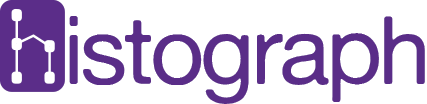 Ankush Gola
Riley Thomasson
Sam Payne
Aaron Himelman
Akshaya Uttamadoss
[Speaker Notes: Sam: 
% of visits not time
 choose better site to go to
 dip in history = GDC
Preload:
-Friends
-Explore
-Settings
Riley:
Apache
Mah box
Mod_wsgi
SSL/HTTPS
Akshaya:
-TALK FOREVER
-explain bubble before example
-don’t even go to digraph
-don’t break bubble
-new tabs]
Motivation
Inconvenient to understand browsing history
Weak content discovery tools
[Speaker Notes: Sam: 
% of visits not time
 choose better site to go to
 dip in history = GDC
Preload:
-Friends
-Explore
-Settings]
Why Use Histograph?
Visualize how you use the web using graphs
Discover new content tailored to your browsing habits
[Speaker Notes: Sam: 
% of visits not time
 choose better site to go to
 dip in history = GDC
Preload:
-Friends
-Explore
-Settings]
Demo: Typical User Flow
histograph.us
[Speaker Notes: Show:
Login
Extension installation
Show Sunburst + time selection
Show Digraph
Show Line plot + time selection]
System Overview
Server
Ext
DB
Front End
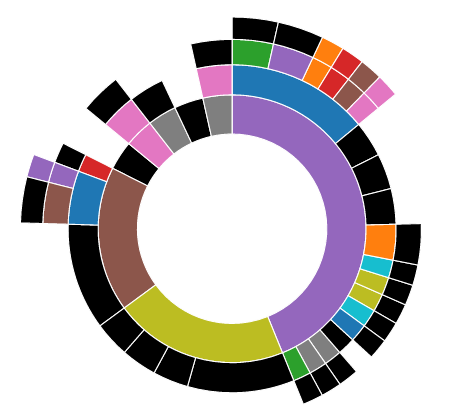 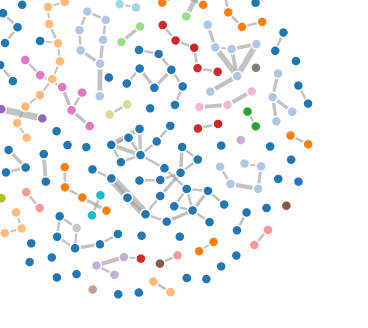 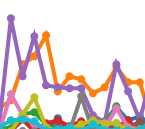 [Speaker Notes: What server is running
Where it is
What DB is running
Riley:
Apache
Mah box
Mod_wsgi
SSL/HTTPS]
Discover
Friends Graph Demo 
Suggestions
[Speaker Notes: Show Friends Graph
Show Suggestions Page]
System Overview + Friends
Server
Ext
FB
Front End
DB
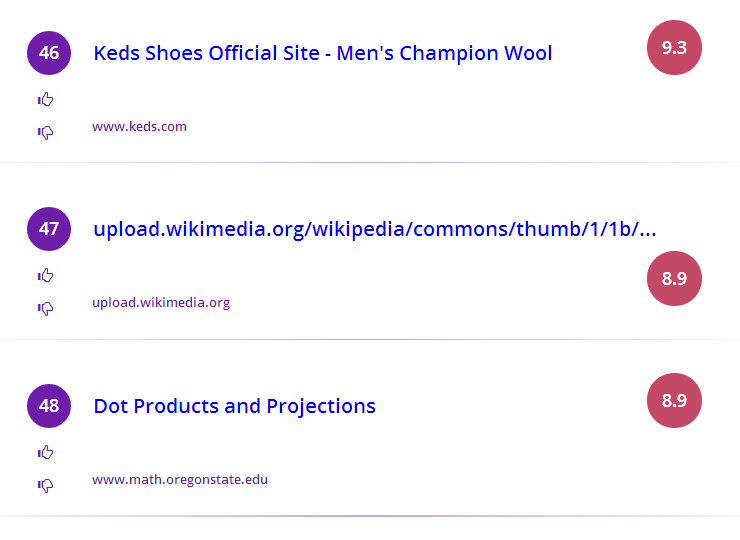 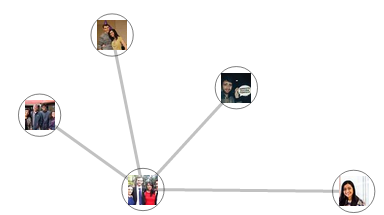 User Options
Time Filtering
URL Filtering
Upvote/Downvote
[Speaker Notes: Akshaya:
-TALK FOREVER
-explain bubble before example
-don’t even go to digraph
-don’t break bubble
-new tabs]
URL Recommendation Algorithm
Collaborative filtering algorithm based URL frequencies at each level.  
Hierarchical URL tree designed for efficiency.
[Speaker Notes: Histograph in unique in that it recommends websites specifically for YOU.  Let’s take a closer look at how it does recommendations.  

Collaborative filtering = “user’s who liked this also liked this” adapted to URLs.  

Core data structure: Hierarchical tree (show next) organizes websites based on URL structure]
URL Recommendation Algorithm
Recommend URLS for User A
Construct a tree of the User A’s URLs, another user’s URLs.
Recursively traverse tree and accumulate scores.  If node is leaf, store in a Rank Table.
Repeat for each other user in the system.
Filter out websites User A has already seen.
[Speaker Notes: Flip back and forth between next slide.]
Hierarchical Tree
User A
User B
Level
google
40%
…
google33%
…
1
reddit
30%
reddit 20%
reddit/gifs
67%
reddit/funny
33%
reddit/politics
50%
2
reddit/
sports
50%
[Speaker Notes: Also used for sunburst

And so on and so forth

Two frequency distributions.]
Scoring
Final scores for URL is accumulated by traversing tree: score at each level is prop to Bhattacharrya Distance, your frequency, weights from up/down vote.
Challenges in Design
Chrome Extension Limitations
Extremely Large Datasets (~40,000 nodes per user)
Processing
Efficient Display
Hierarchical tree uses hashing to find children
Future Steps
Content Aware Suggestions
Get More Users
Improved Server Platform
More Options
Time period selection
Algorithm adjustment
Search Functionality
Firefox extension
Map Reduce
Questions
Sam Payne: 
paynelsam@gmail.com
www.paynelsam.com
Riley Thomasson: 
riley.thomasson@gmail.com
Ankush Gola
ankush.gola@gmail.com
Aaron Himelman
ahimelman@gmail.com
Akshaya Uttamadoss
akshaya.uttamadoss@gmail.com